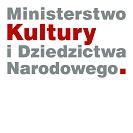 STRATEGIA DIGITALIZACJI MINISTERSTWA KULTURY I DZIEDZICTWA NARODOWEGO
Anna Duńczyk-Szulc
Departament Mecenatu Państwa MKiDN
Konferencja Polskie zbiory w Europeanie
Toruń, 18 października 2012 r.
KOORDYNACJA MERYTORYCZNA i ORGANIZACYJNA
Zakresy i synergia programów, strategii
Koordynacja między podmiotami i resortami
Ustalanie zasad  współpracy
Finansowanie programów
Finansowanie instytucji
Sprawozdawczość
STRATEGIA ROZWOJU KAPITAŁU SPOŁECZNEGO
Cel 4
Digitalizacja, cyfrowa rekonstrukcja i udostępnianie dóbr kultury
wzmocnienie procesu digitalizacji zasobów oraz ujednolicanie standardów i zasad udostępniania;
wyrównywanie dostępu do dziedzictwa przez cyfryzację, w tym zniesienie barier dla osób wykluczonych cyfrowo;
wspieranie obecności zdigitalizowanych zbiorów polskiej kultury na międzynarodowych portalach;
opracowanie i wdrożenie regulacji prawnych dotyczących narodowego zasobu audiowizualnego, w tym stworzenie systemu archiwizowania i udostępniania zasobów dziedzictwa audiowizualnego i audialnego, np. treści „digital born”,
udostępnianie w sieci zcyfryzowanych przez instytucje publiczne zbiorów do celów edukacyjnych;
opracowanie i wdrożenie mechanizmów wsparcia partnerskich projektów badawczo-rozwojowych dotyczących digitalizacji i udostępniania zasobów kultury.
STRATEGIA ROZWOJU KAPITAŁU SPOŁECZNEGO
Cel3
Zwiększenie dostępności treści edukacyjnych, naukowych i kulturowych w domenie publicznej. 
stworzenie sprzyjającego środowiska dla działalności twórców i innych posiadaczy praw w świecie cyfrowym;
digitalizacja i publiczne udostępnianie przez instytucje publiczne zasobów dziedzictwa kulturowego;
rozwiązanie problemu utworów osieroconych umożliwiające ich realną dostępność dla odbiorców
przygotowanie i wdrożenie jednolitego i neutralnego systemu regulacji, zapewniającego otwartość zasobów finansowanych ze środków publicznych i ich dostępność w sieci;
zapewnienie warunków instytucjonalnych dla otwartego udostępniania w sieci treści audiowizualnych i audialnych wytworzonych przez media publiczne;
zakupy praw autorskich do utworów o szczególnym znaczeniu dla kultury narodowej i udostępnianie ich przez instytucje publiczne.
Ochrona własności intelektualnej i stworzenie warunków umożliwiających eksploatację treści w ramach dozwolonego użytku przewidzianego przepisami prawa 
uwzględnienie w systemie prawa autorskiego współczesnych procesów produkcji i dystrybucji treści;
zachęcanie do tworzenia atrakcyjnych legalnych ofert, umożliwiających dostęp konsumentów do twórczości;
stworzenie warunków prawnych i technologicznych umożliwiających eksploatację treści w ramach dozwolonego użytku przewidzianego przepisami prawa;
zwiększanie bezpieczeństwa eksploatacji dorobku kulturowego w środowisku cyfrowym;
STRATEGIA SPRAWNE PAŃSTWO
1 cel strategii zorientowany jest na usprawnienie funkcjonowania struktur organizacyjnych państwa,
usprawnienia procesów wewnętrznych realizacji zadań. Podniesienia jakości i dostępności świadczonych usług przez urzędy administracji publicznej i udostępnienie zasobów informatycznych przy wykorzystaniu nowoczesnych systemów informacyjnych i komunikacyjnych, rozwijania dialogu i współpracy (administracja publiczna-obywatel).
4 cel: efektywne systemy świadczenia usług publicznych 
wprowadzanie aktywnej partycypacji obywateli w kreowaniu usług publicznych i stałej poprawy poziomu satysfakcji obywateli z jakości usług publicznych oraz zagwarantowaniu równego dostępu do wysokiej jakości świadczonych usług.
stworzenie zintegrowanej platformy informatycznej o usługach publicznych, zapewnienie kompletności dostępnych usług publicznych, promowania wykorzystania danych publicznych na rzecz tworzenia innowacyjnych usług elektronicznych we współpracy ze środowiskiem pozarządowym, promowania standardów interoperacyjności oraz zasad otwartości i transparentności, wsparcia usług elektronicznej administracji o zasięgu paneuropejskim oraz działania o charakterze edukacyjno-promocyjnym.
DIGITALIZACJA
Merytoryczna strategia digitalizacji:
kryteria doboru treści do cyfryzacji, 
Harmonogram działań
Określenie priorytetowych zasobów (arcydzieł)
Koordynacja procesów digitalizacji 
Standaryzacja prac  i tworzenia metadanych digitalizowanych obiektów
Rozwiązania licencyjne i prawnoautorskie 
Dalsze współfinansowanie wyposażenia i doposażenia pracowni digitalizacyjnych
Tworzenie projektów edukacyjnych
Szkolenia kadry i wdrażanie standardów digitalizacji wypracowanych przez Centra Kompetencji
PRZECHOWYWANIE
REPOZYTORIUM CENTRALNE
PRZETWARZANIE I UDOSTĘPNIANIE
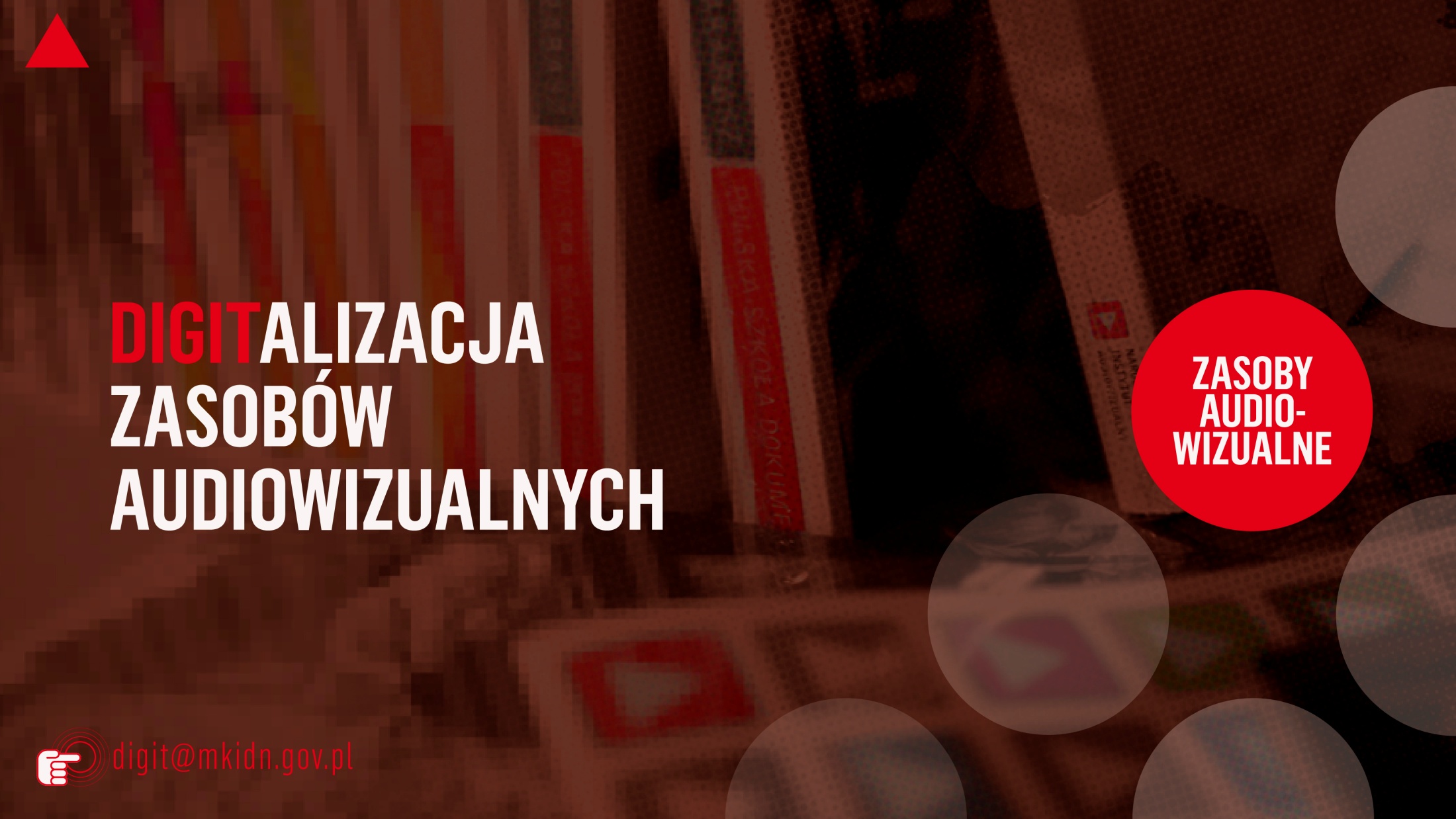 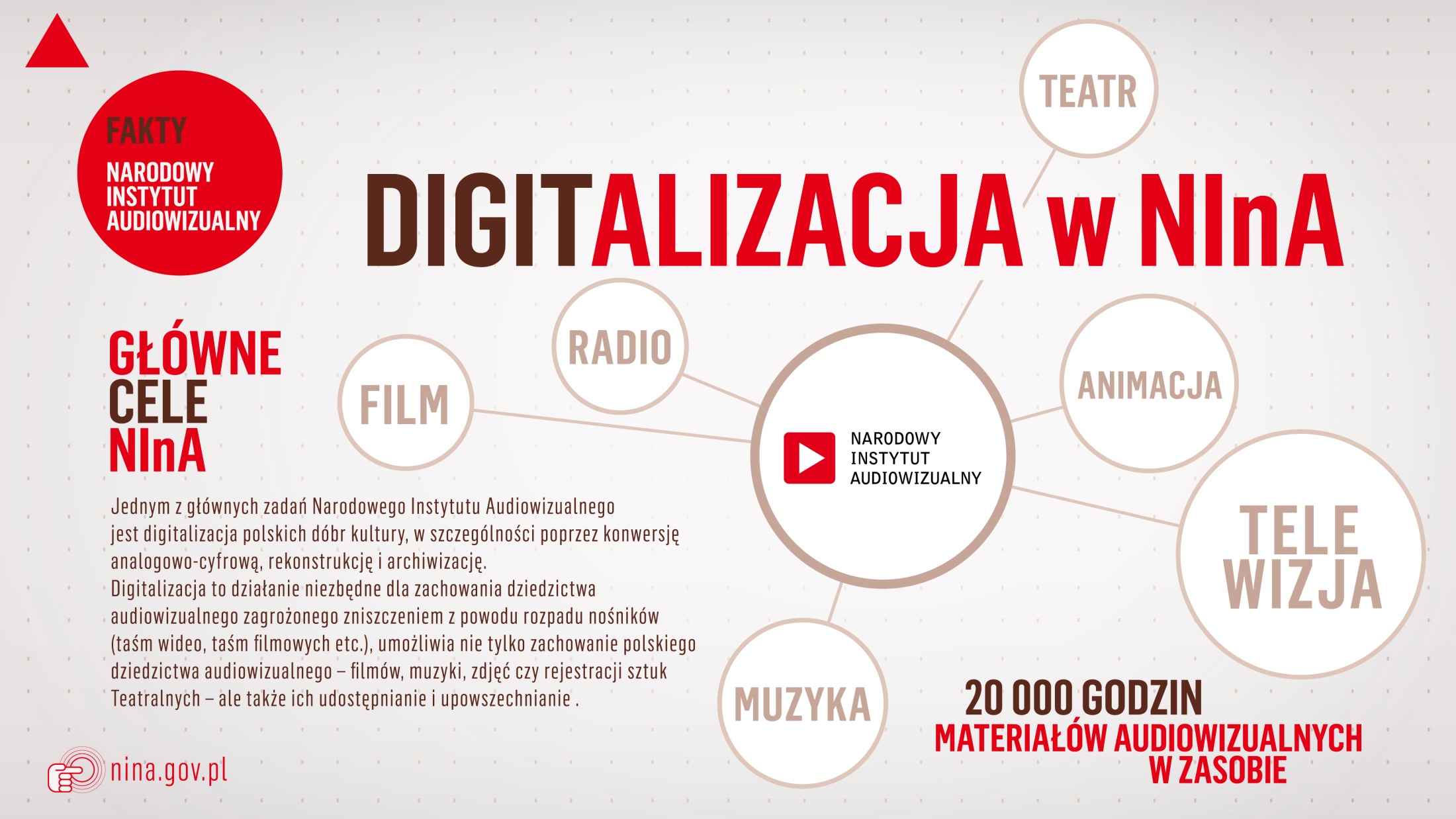 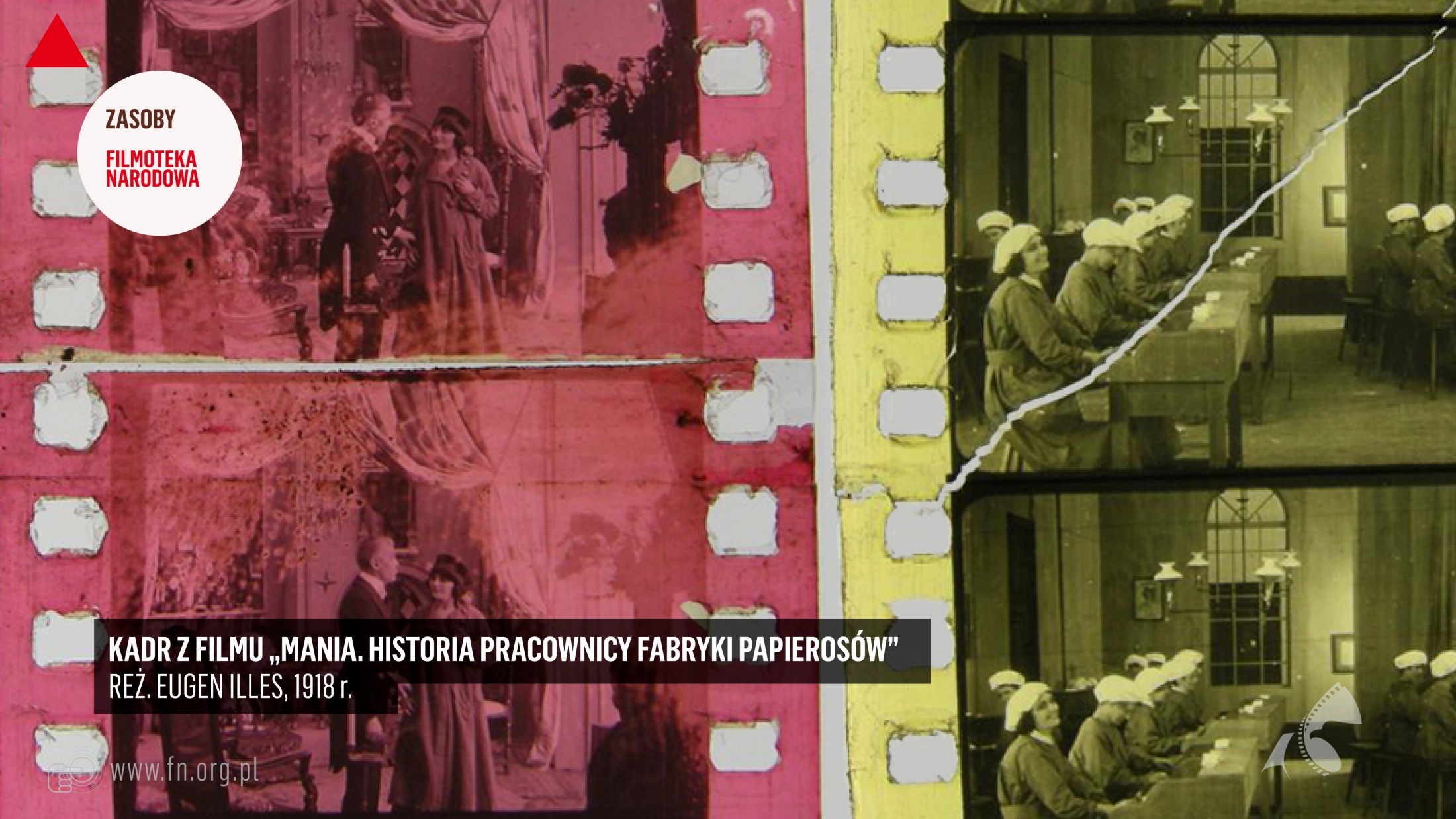 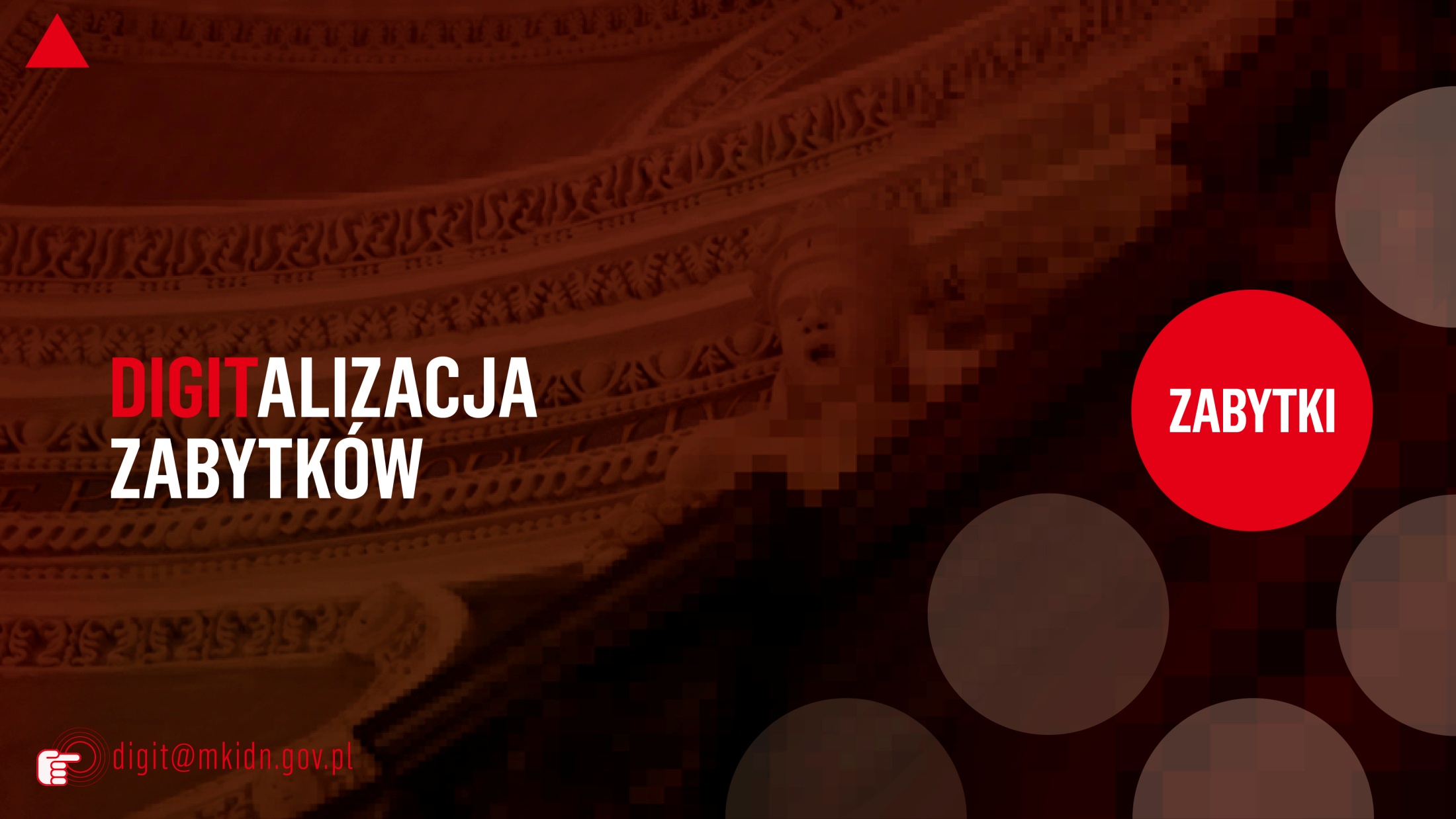 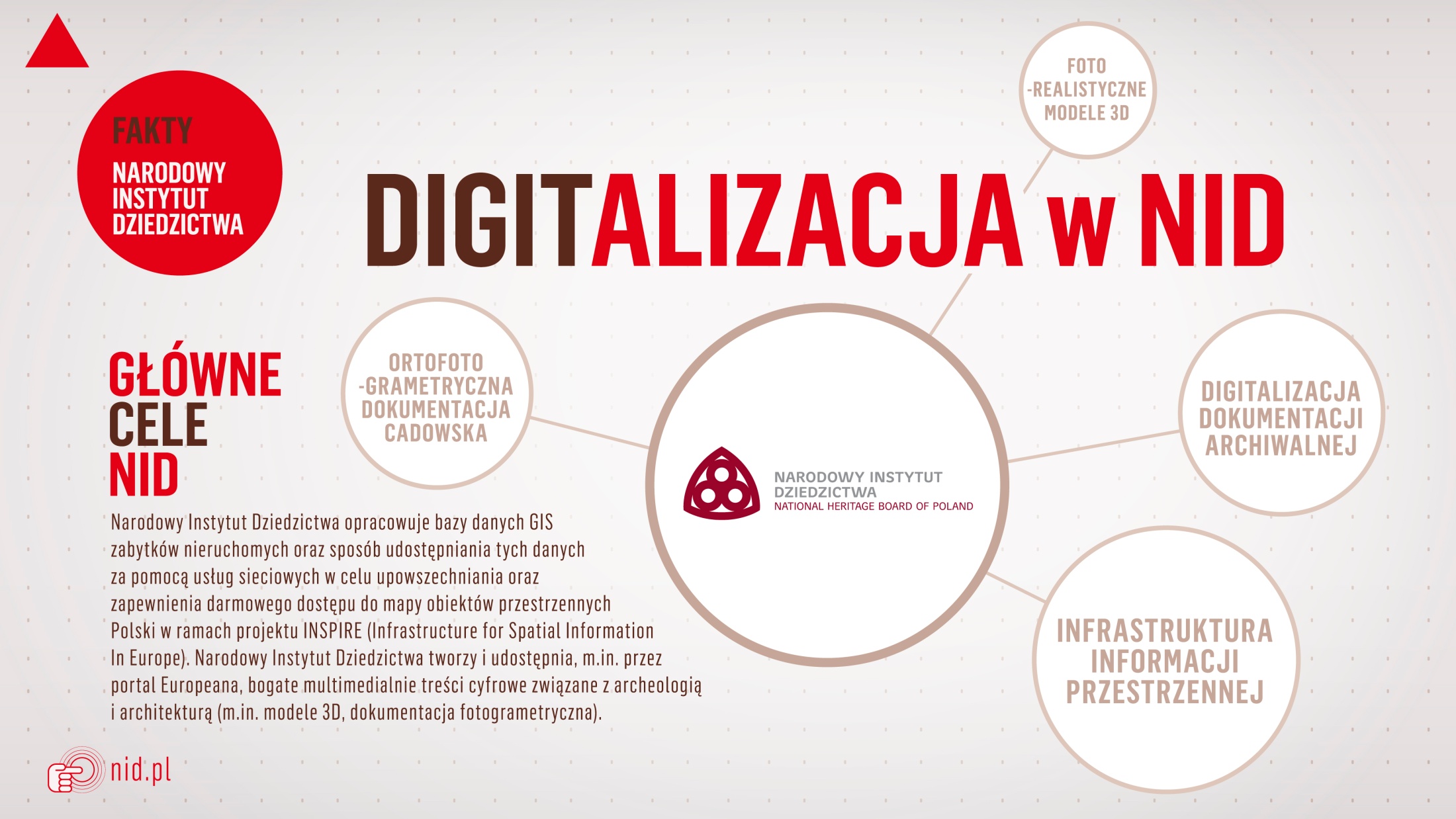 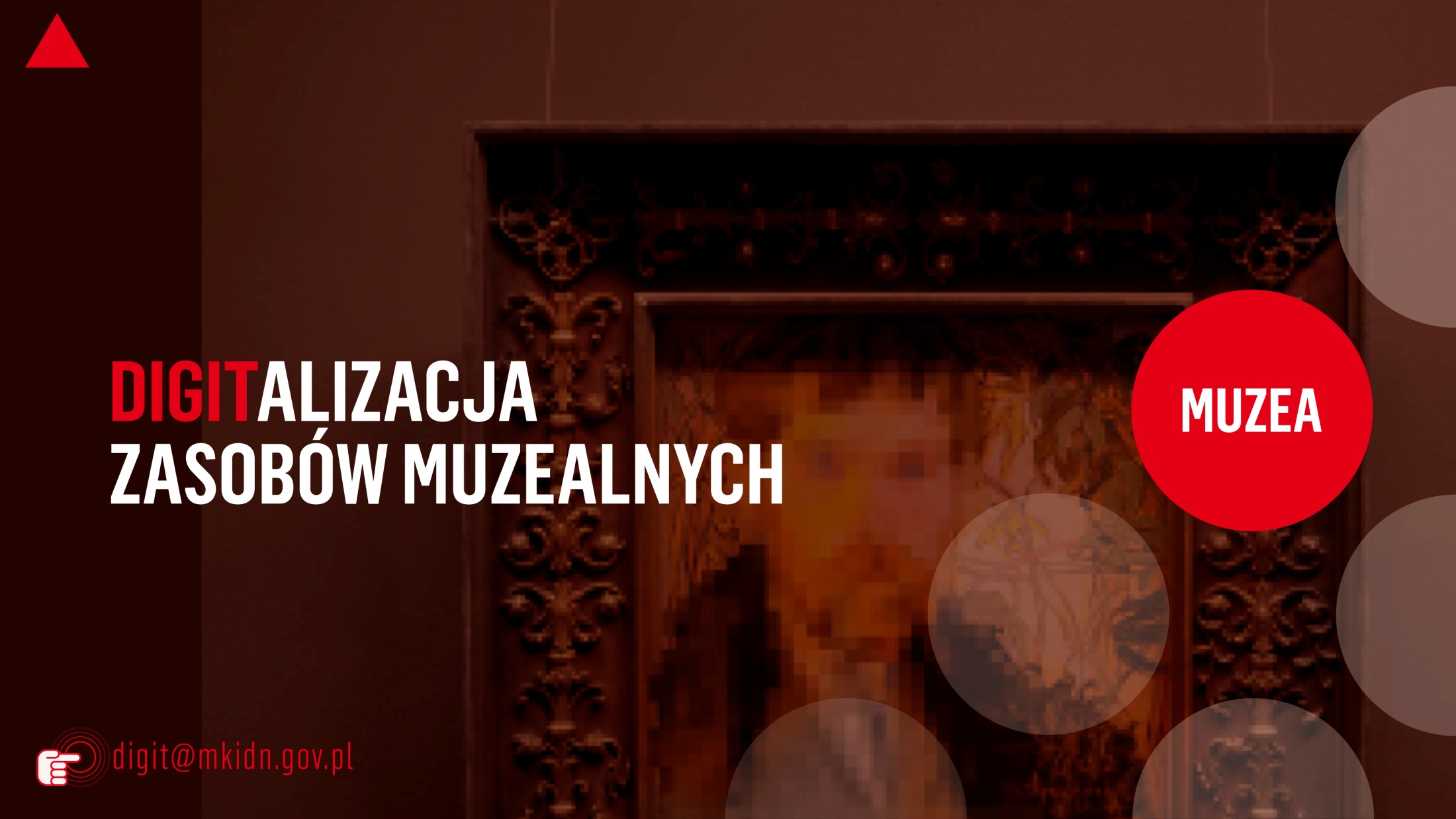 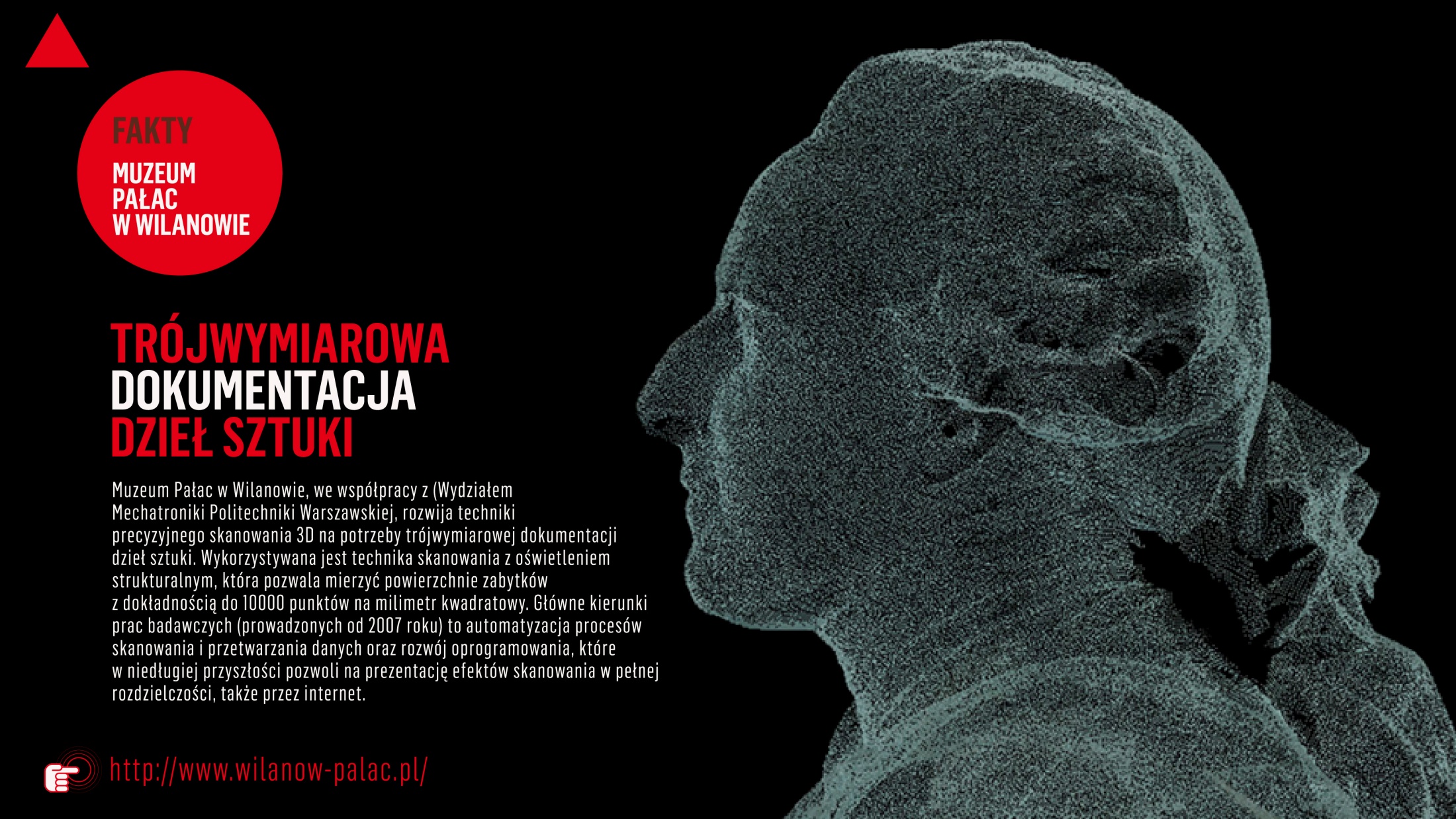 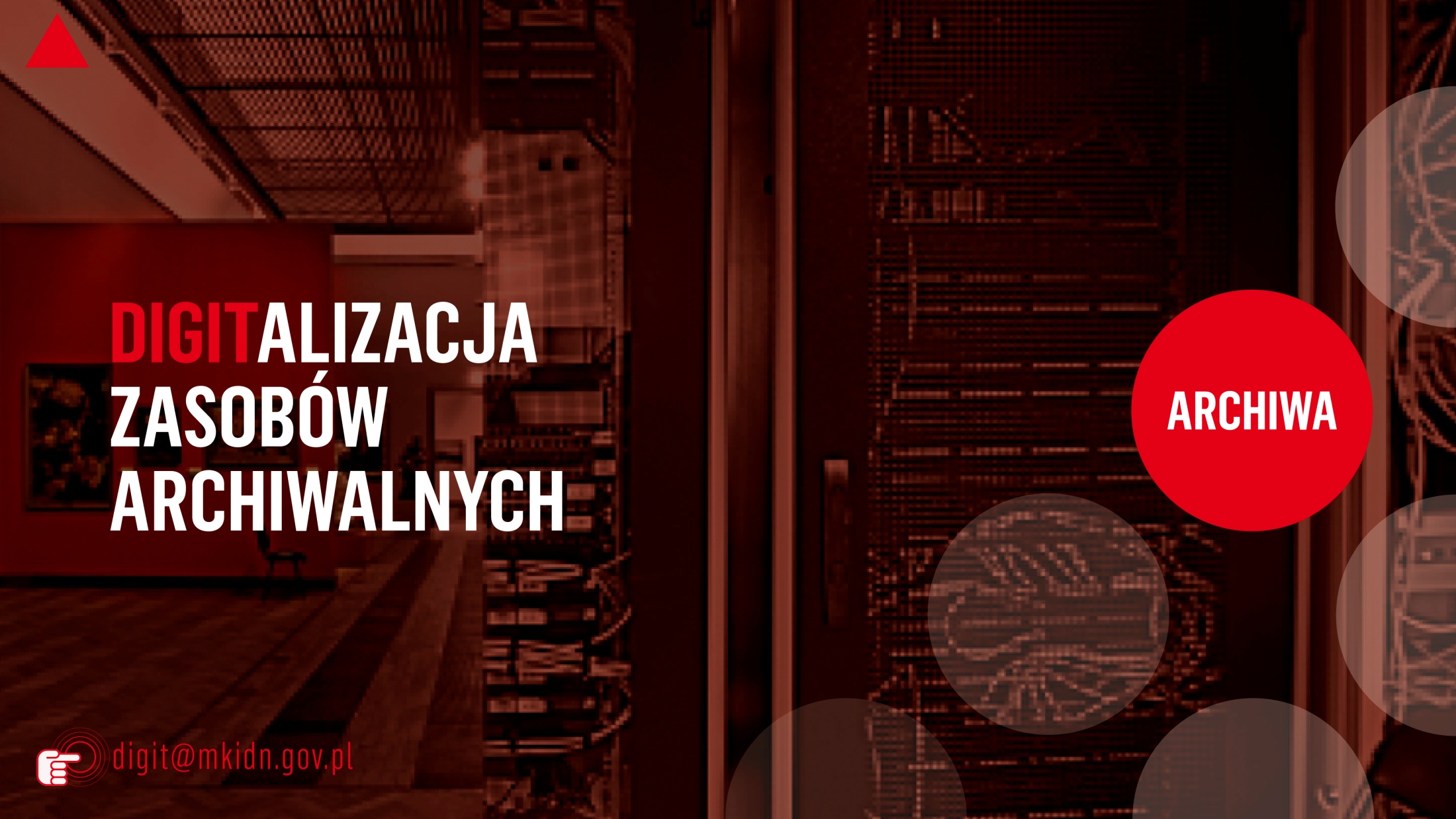 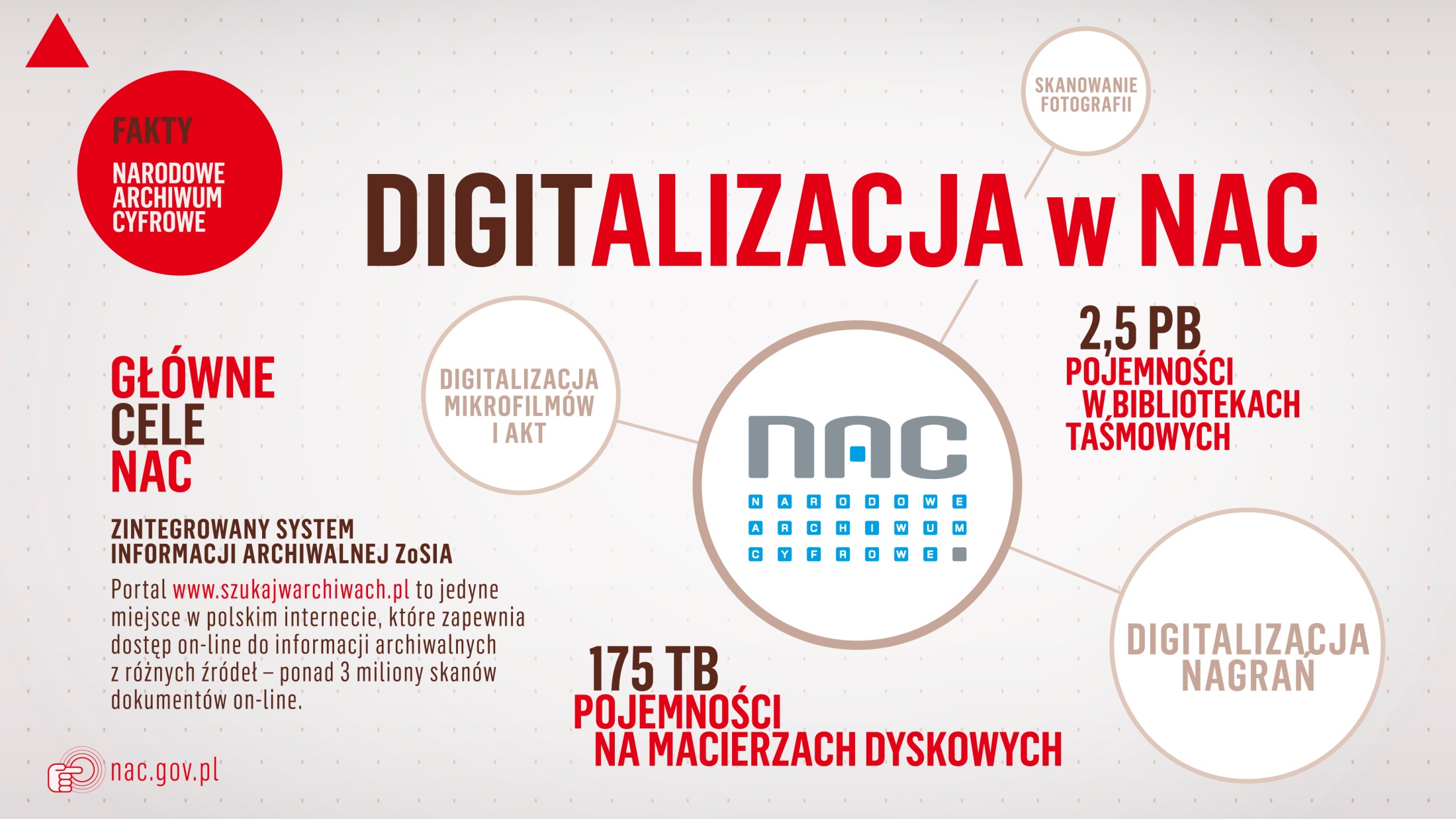 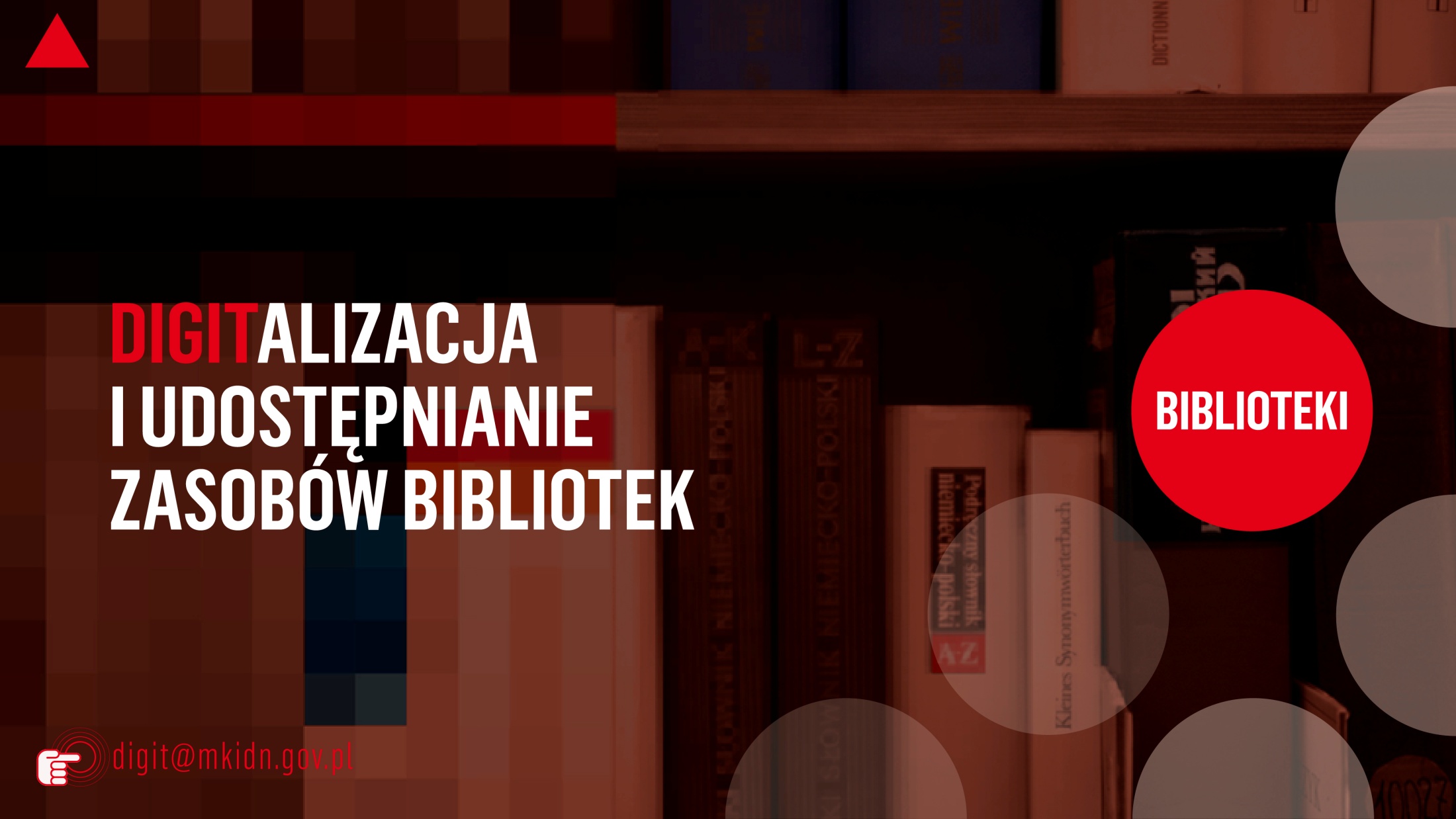 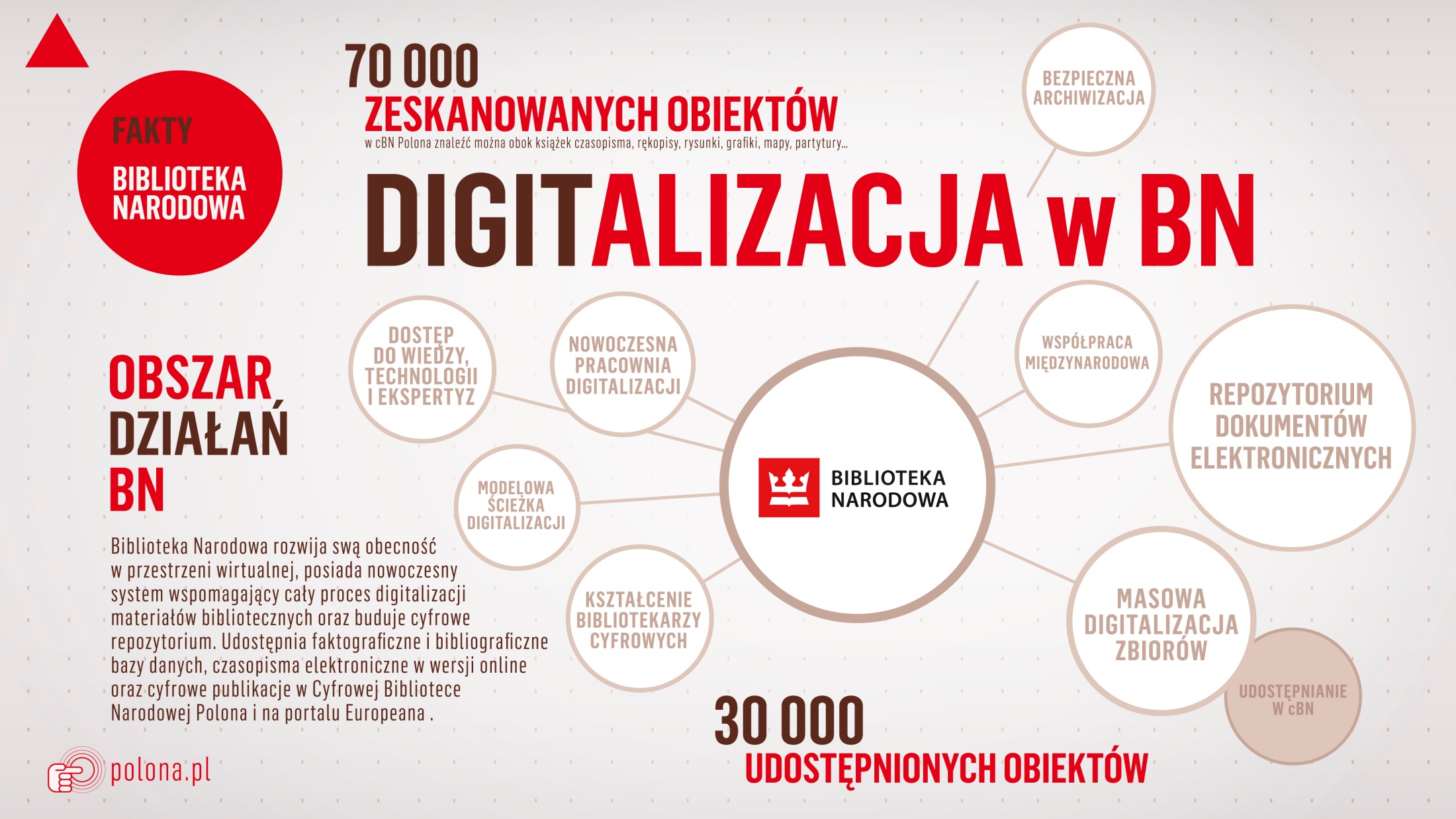 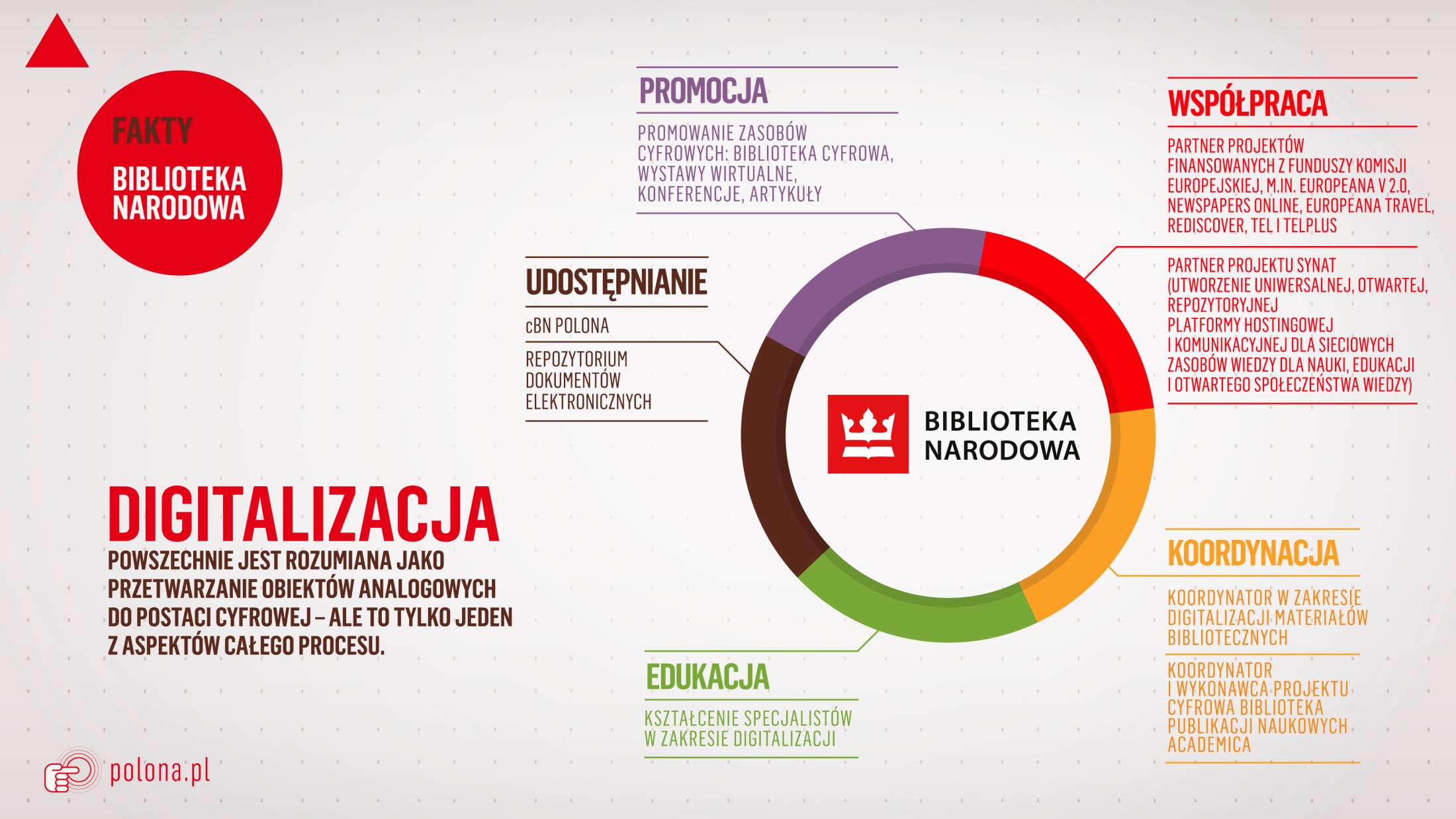 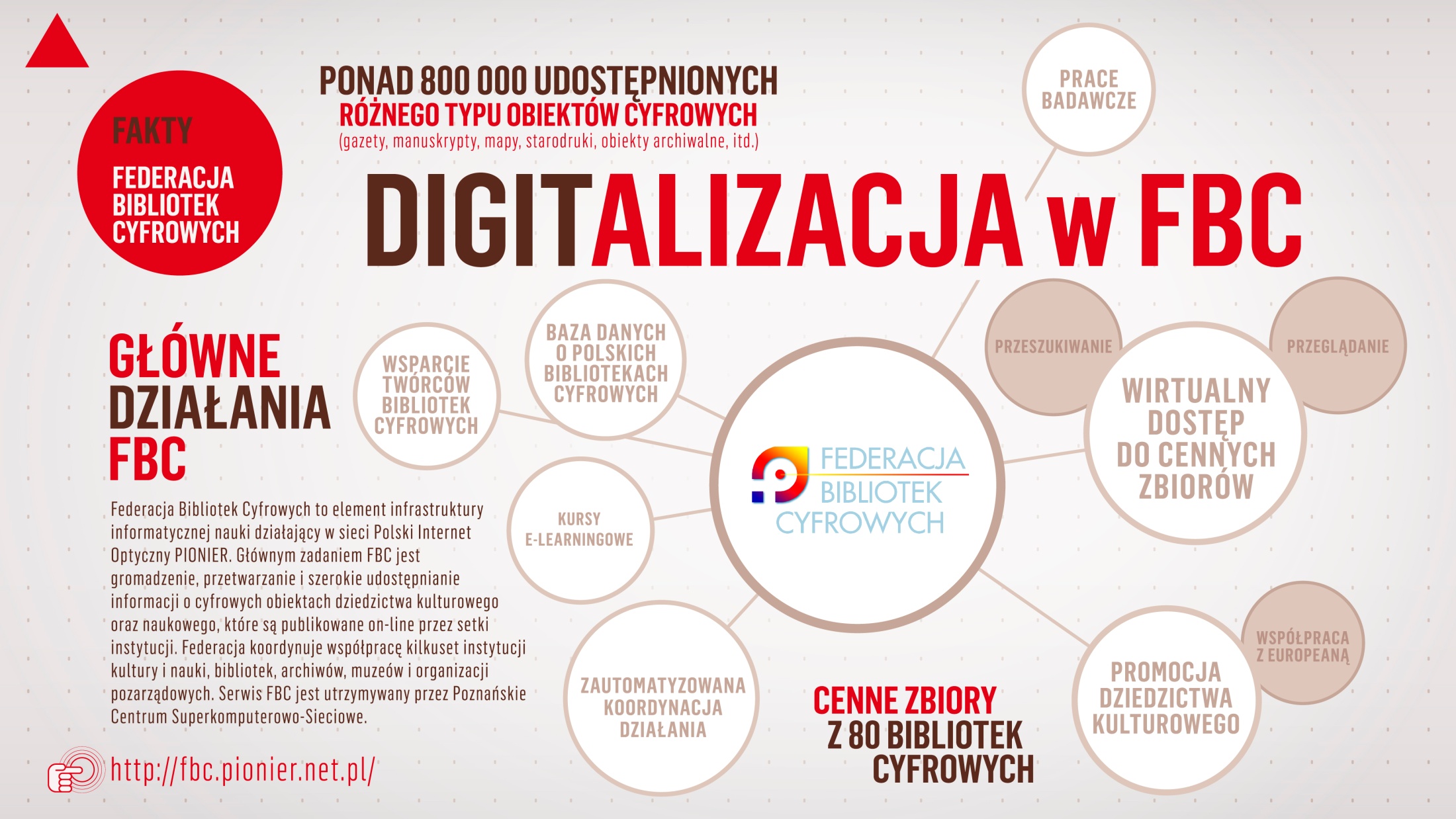 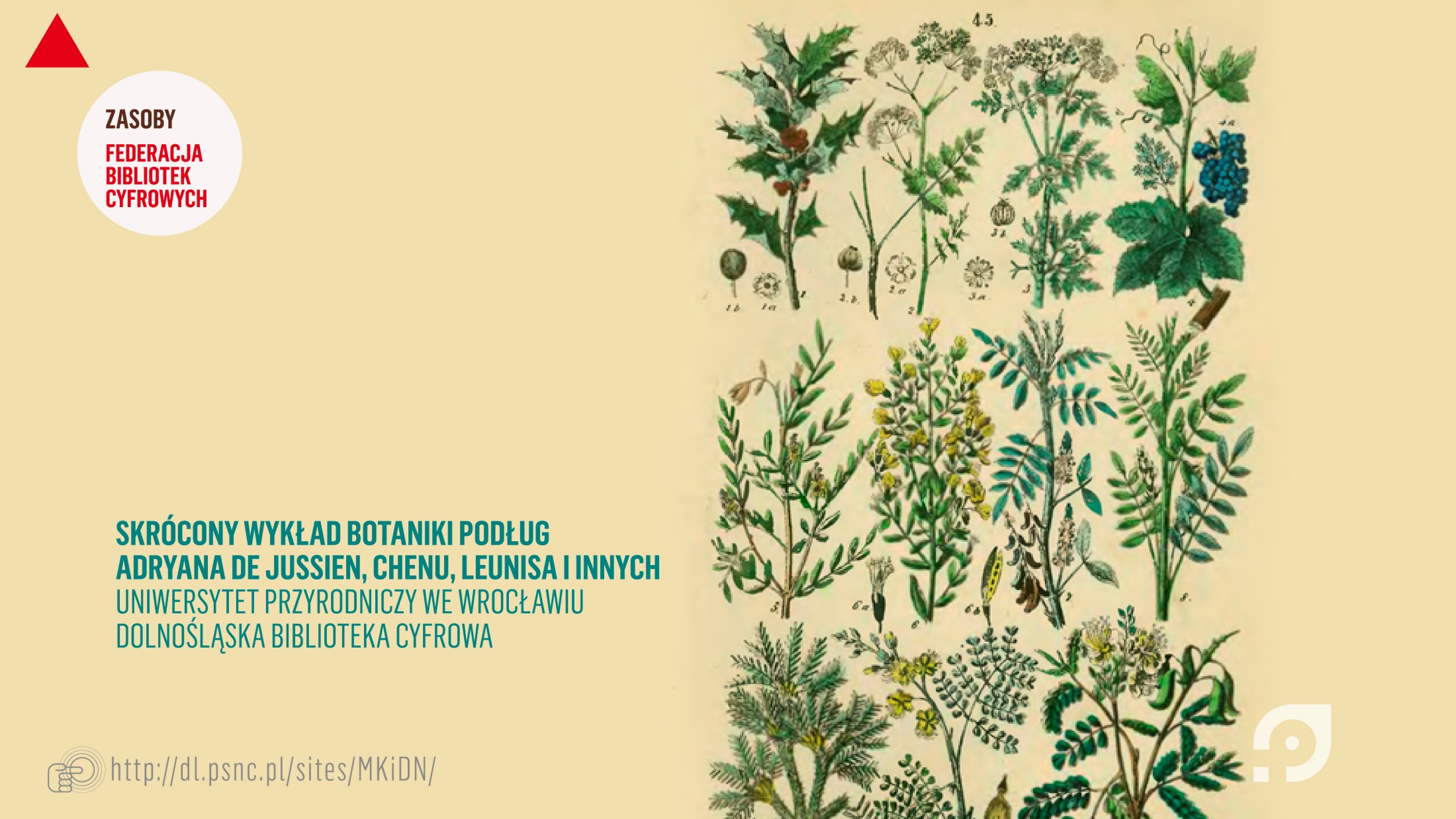 REALIZACJA
Zespół ds. digitalizacji – standardy, koordynacja, arcydzieła

Strona MKiDN poświęcona digitalizacji